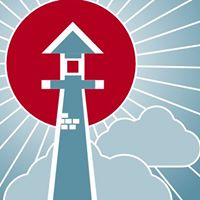 JAPAN BOSTON FESTIVAL
NEJETAA
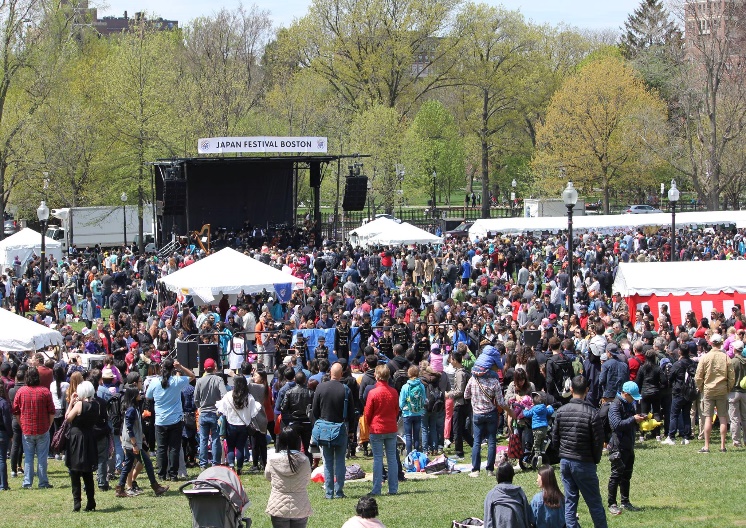 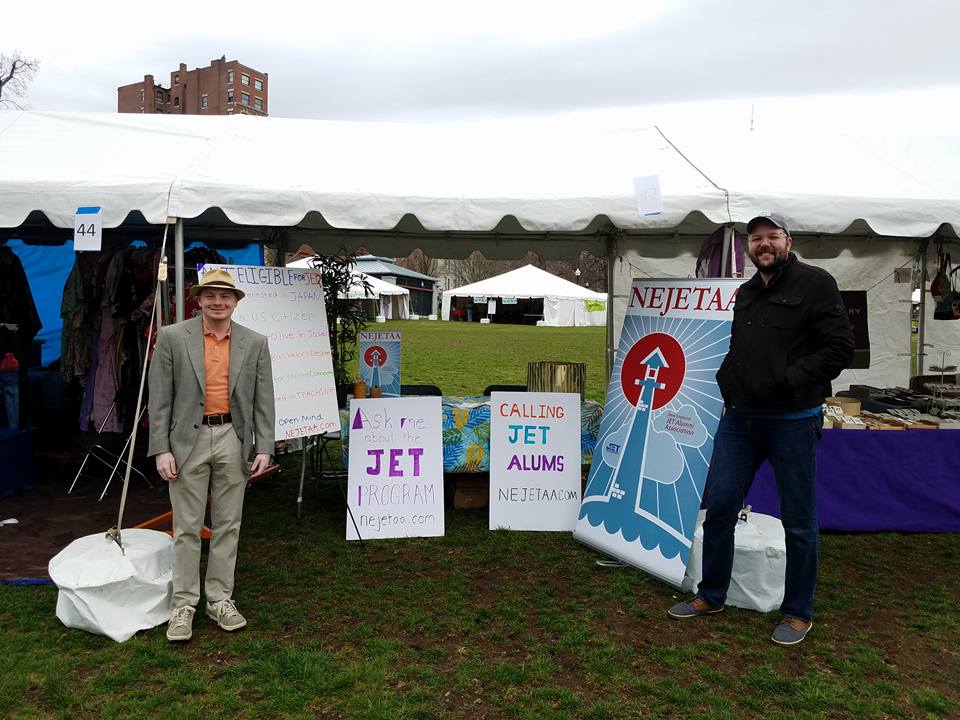 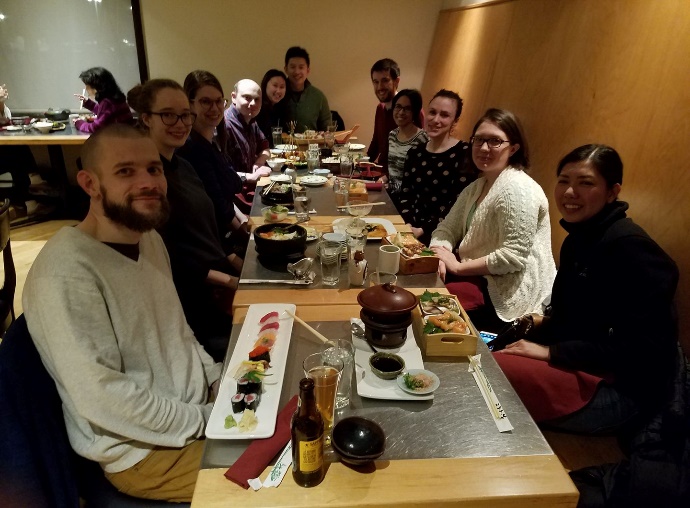 Recruit alumni to volunteer for the event

Use Google survey to coordinate shifts, dates, etc.

Have fun!
Hosted a JET booth to promote JET Programme

Sushi dinner with JET alumni, JET hopefuls, and friends of JET who wants to get a chance to use Japanese and socialize
The biggest Japan festival in Boston

Goal is to promote the JET Programme and reconnect with alumni
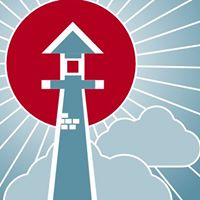 NORTHAMPTON TRIP
NEJETAA
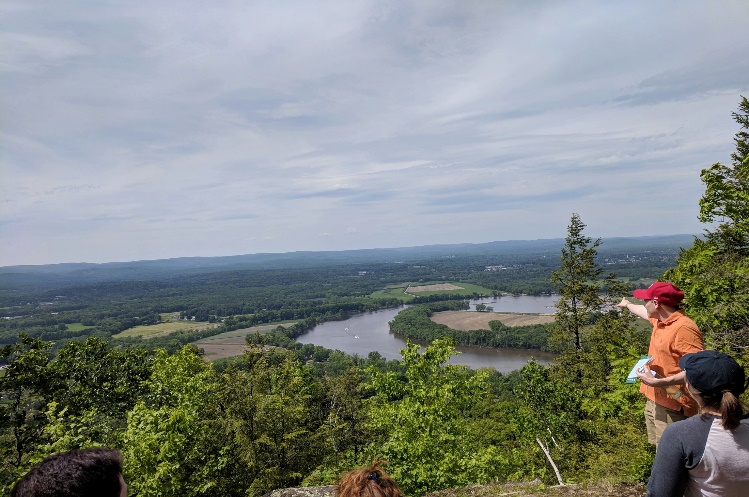 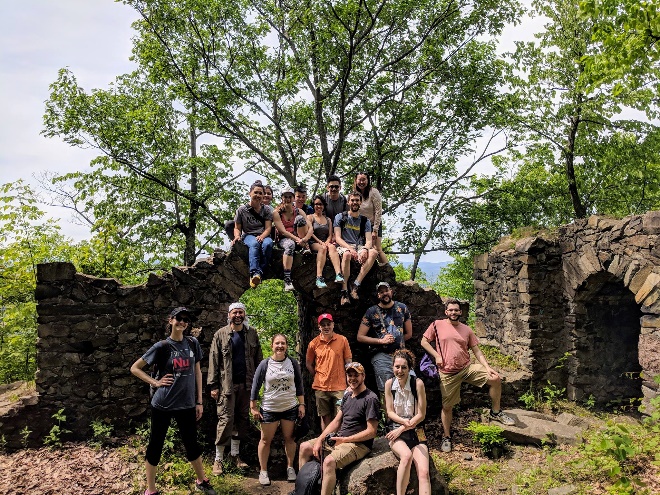 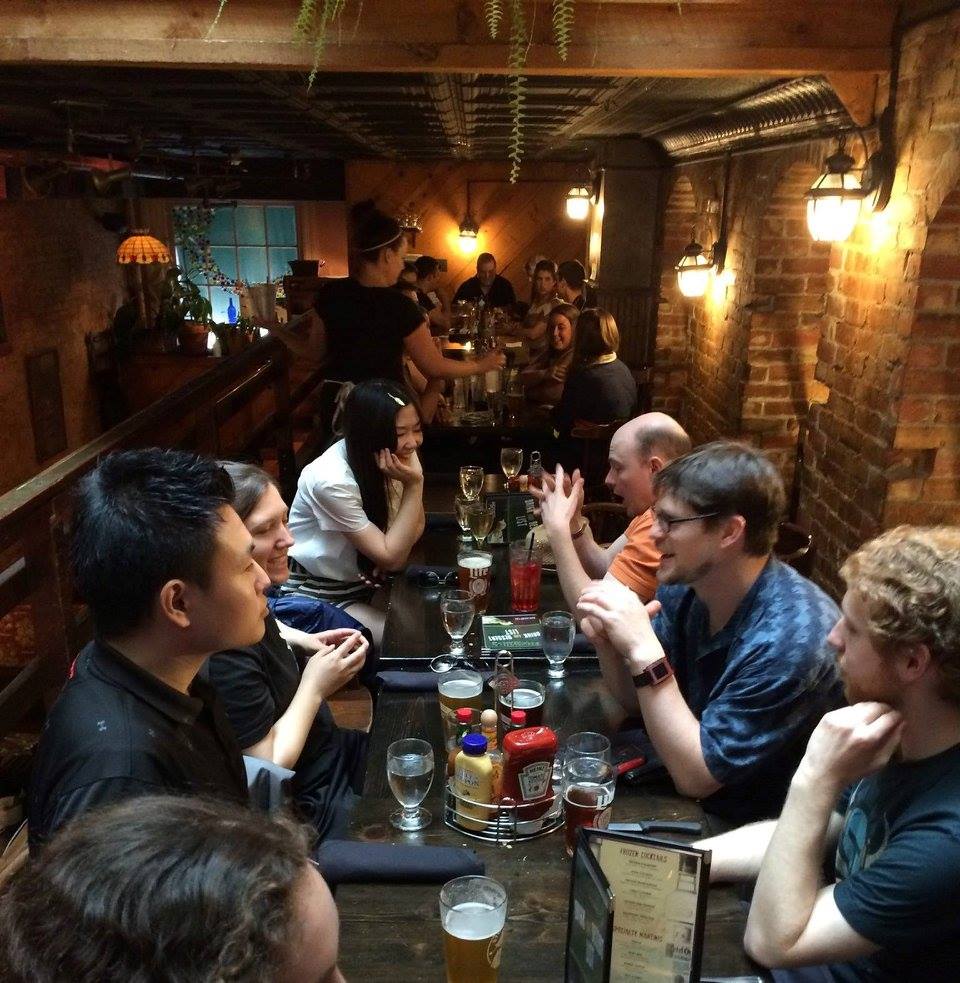 Easy hike for everyone to enjoy

Keep it simple (day trip) 

Google form regarding car pools
Major steps taken to transition unofficial subchapter into official chapter 

Hiked a mountain and went out to dinner
Subchapter outreach day on May 21st to Northampton, MA 

Goal is to motivate people to come out and to establish one or two people to lead subchapter
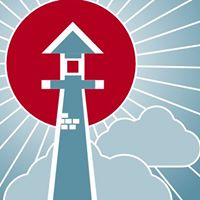 ANNUAL SKI TRIP
NEJETAA
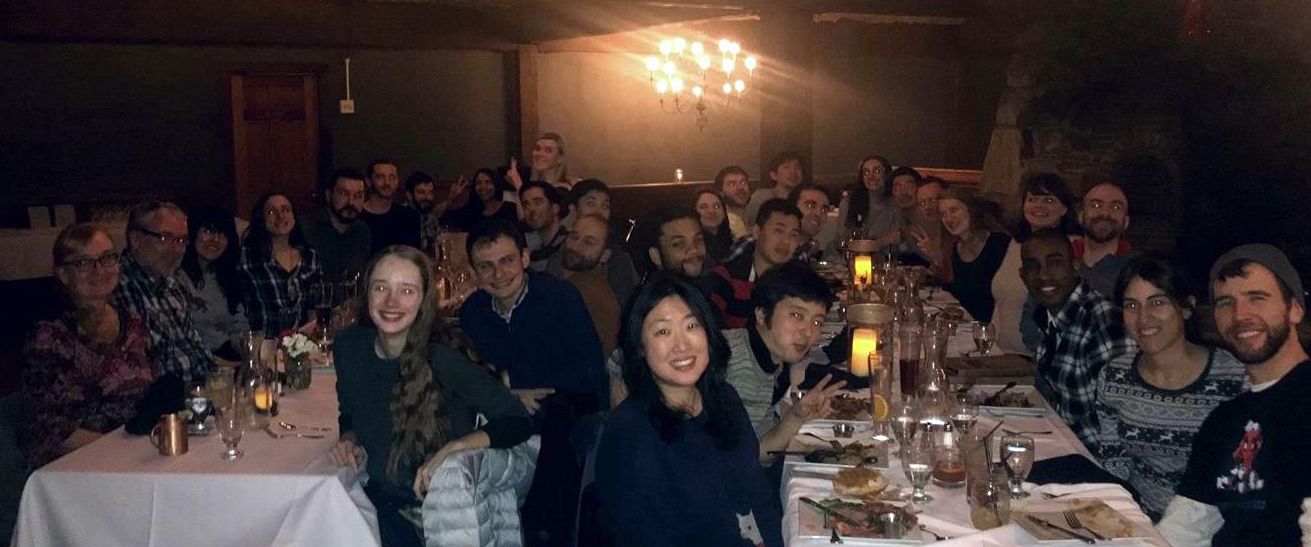 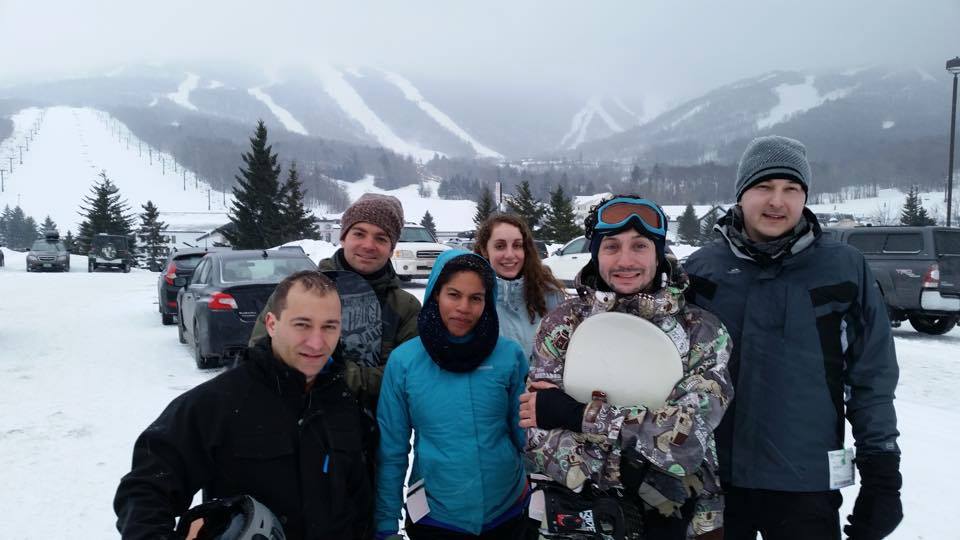 Our 5th annual Northeast Region ski trip 

January 26th – 28th

Killington Ski Resort, the largest ski area in the eastern United States.
Google form is the way to go. 

Down-payment ahead of time. 

Pre-paid dinner 

Tell people to bring cash for or organize payment via app service
32 people from 4 chapters 

• Great bonding and networking

Fri: Arrival 
Sat: Mountain+ Dinner 
Sun: Optional ski day and departure